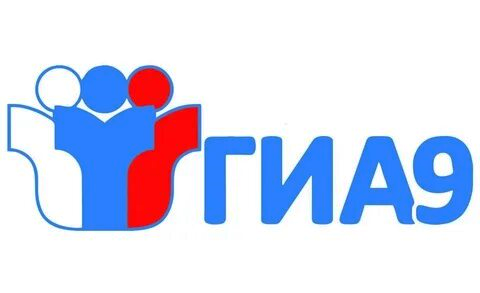 ОГЭ по информатике Часть 1. Задания № 8
Колпакова Е. Е. учитель информатики и математики 
МБОУ «СОШ № 23» г. Салавата 2025 год
Справочная информация
Для поиска информации существуют специальные поисковые службы, называемые поисковые серверы. Наиболее известные из них – yandex.ru, google.ru и другие.
Текст, который пользователь печатает в поле поиска, называется поисковым запросом. 
Поисковая система анализирует слова в поисковом запросе, выделяет из них важные (ключевые) слова и по ним уже осуществляет поиск в собственных хранилищах. Ссылки на найденные страницы выдаются в качестве результата поискового запроса.
Чтобы поиск был более продуктивным, поисковые серверы позволяют указывать ключевые слова с использованием различных логических операций.
логическое ИЛИ (дизъюнкция), обозначаемая в поисковых запросах символом «|»;
логическое И (конъюнкция), обозначаемая в поисковых запросах символом «&».
Рассмотрим поисковый запрос на примере двух ключевых слов – «яблоко» и «вишня».
Запрос по каждому из этих слов по отдельности выдаёт ссылки на страницы, которые содержат только одно соответствующее слово. Но есть и такие страницы, которые содержат и то, и другое слово вместе.
Справочная информация
В
Я
Изобразим множества этих страниц при помощи диаграммы (кругов Эйлера). Множества страниц, содержащих слова «яблоко» и «вишня», частично пересекаются.
Рассмотрим запрос «яблоко & вишня». Это те страницы, которые одновременно содержат слова и «красный» и «синий». На диаграмме это будет область, соответствующая пересечению множеств.
В
Я
Операция логическое И (&) приводит к уменьшению количества найденных страниц.
Рассмотрим запрос «яблоко | вишня». Это те страницы, которые содержат или только слово «красный», или только слово «синий», или слова «красный» и «синий» одновременно. На диаграмме это будет область, соответствующая объединению множеств.
В
Я
Операция логическое ИЛИ ( | ) приводит к увеличению количества найденных страниц.
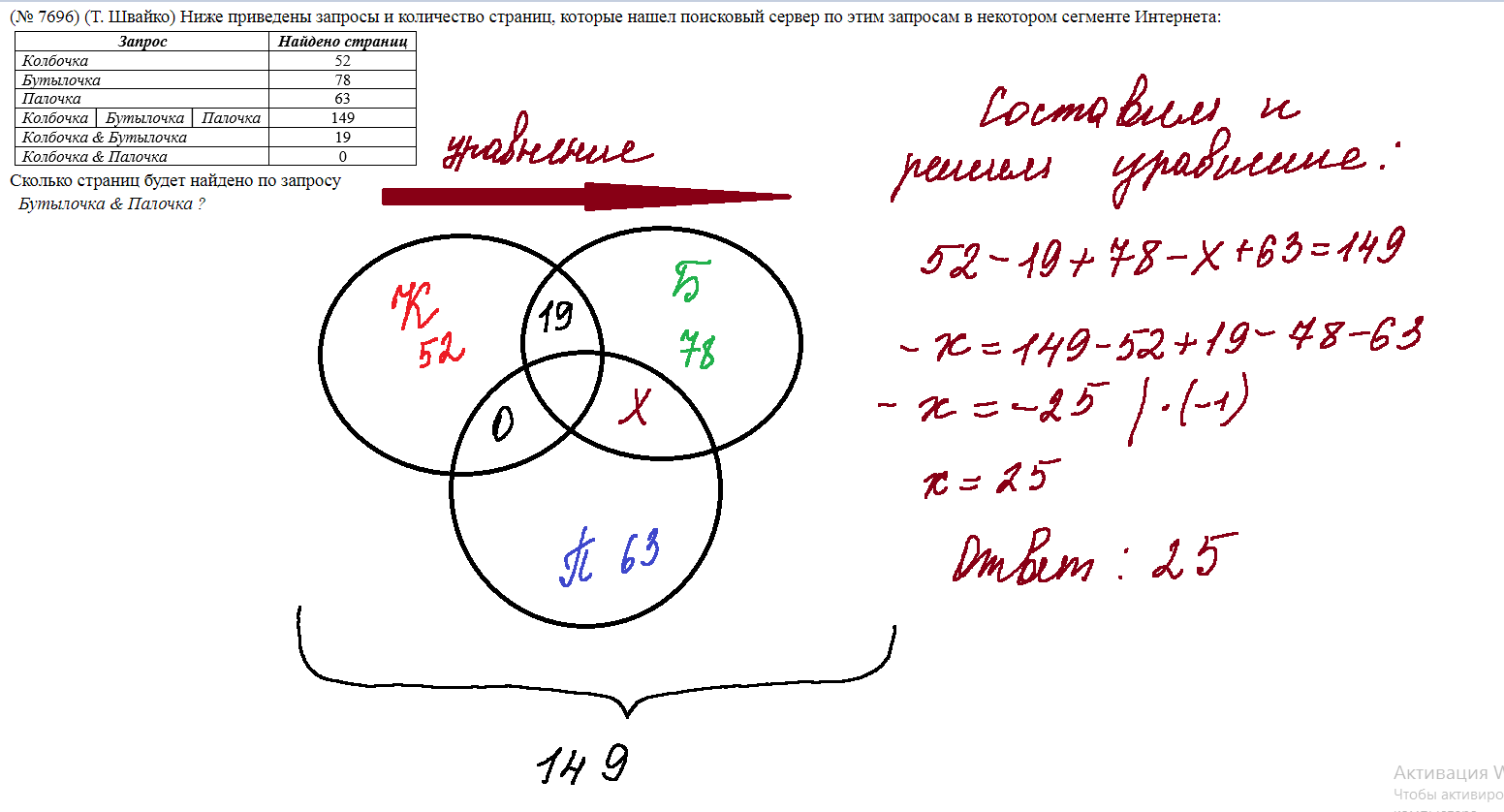 +1 балл
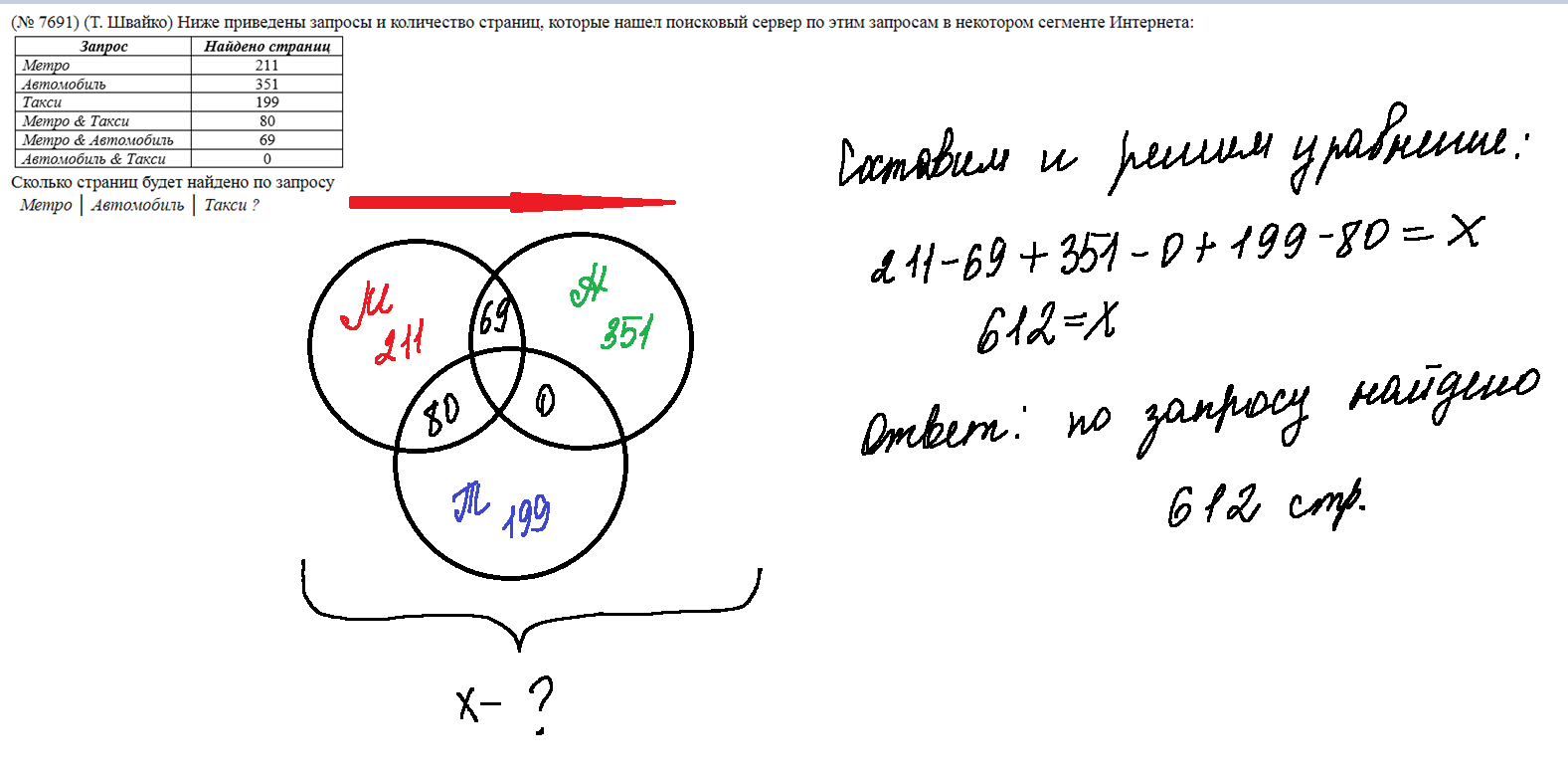 +1 балл
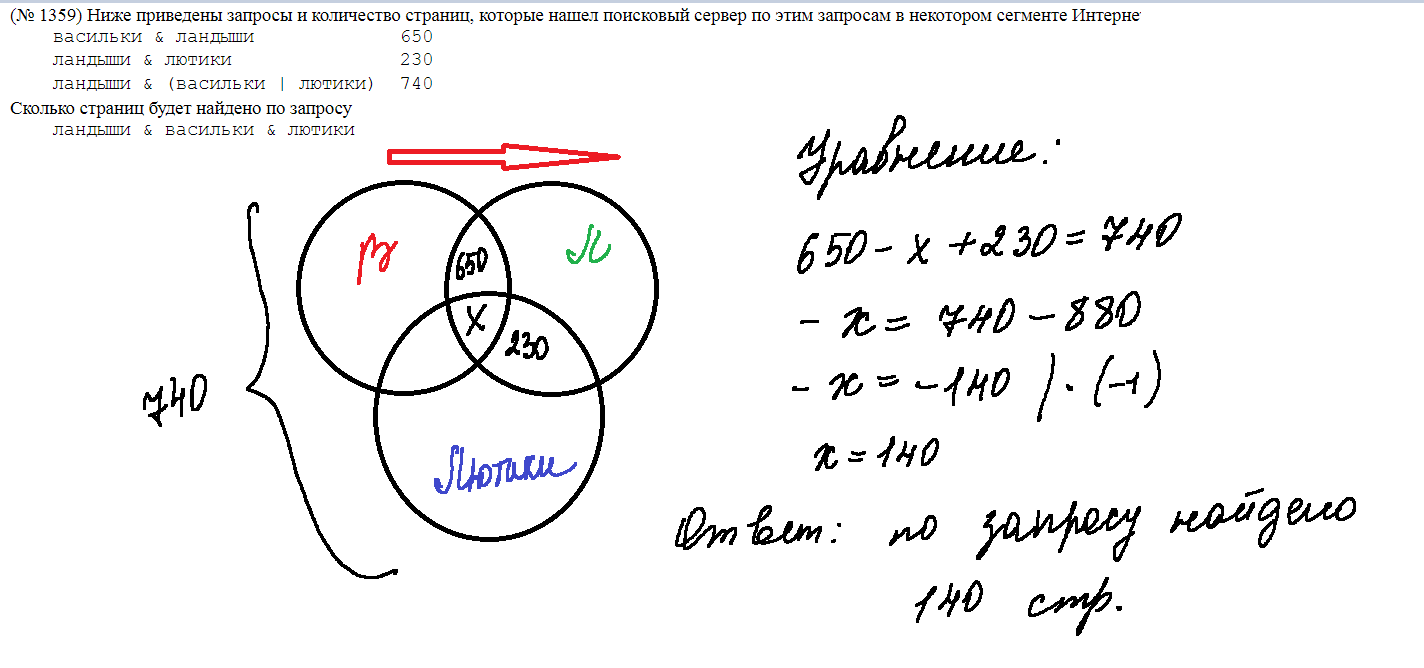 +1 балл
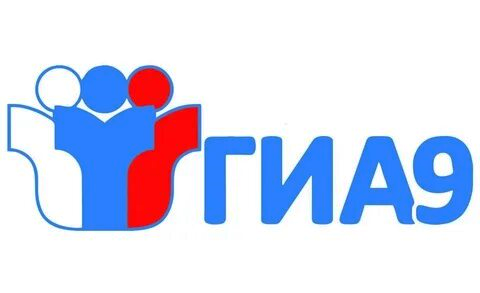 ОГЭ по информатике Часть 2. Задания № 14
3 балла
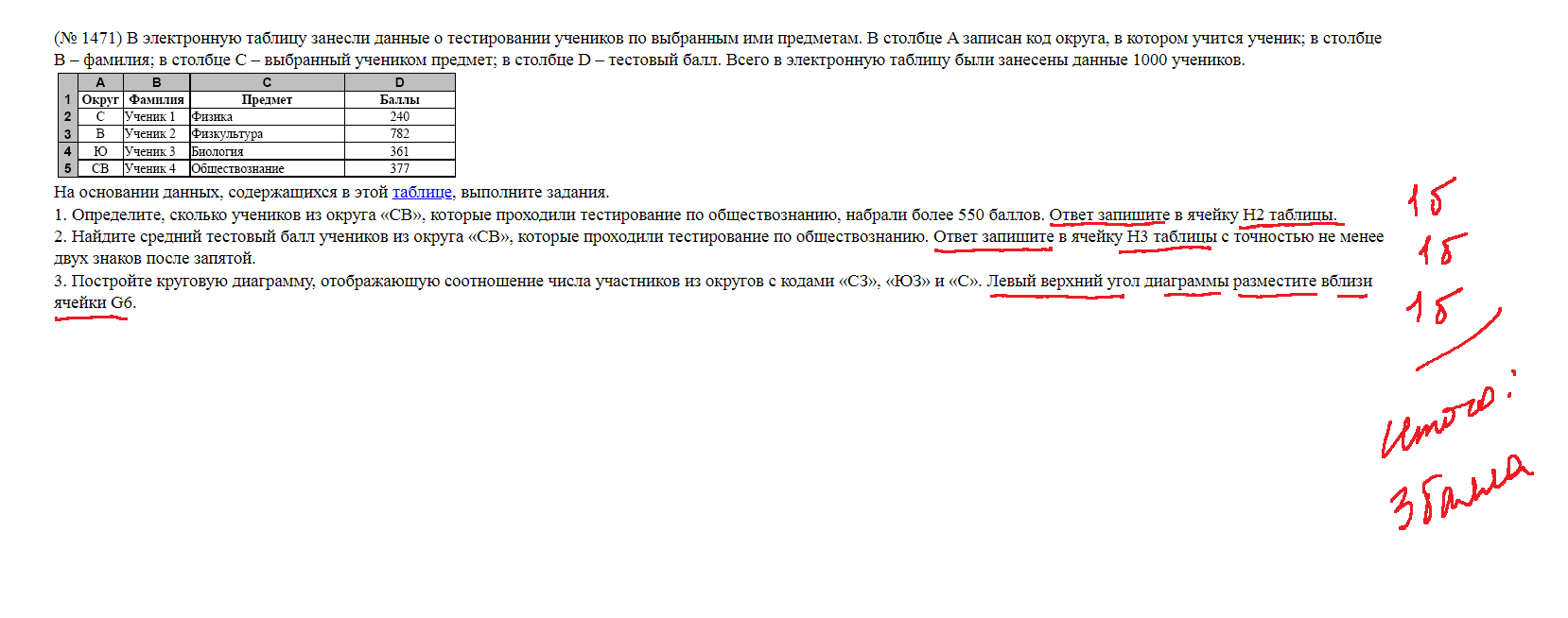 Открываем этот файл и все действия (технологию выполнения)
будем рассматривать уже в самой таблице.
Способ 1. Используем кнопку сортировка и фильтр
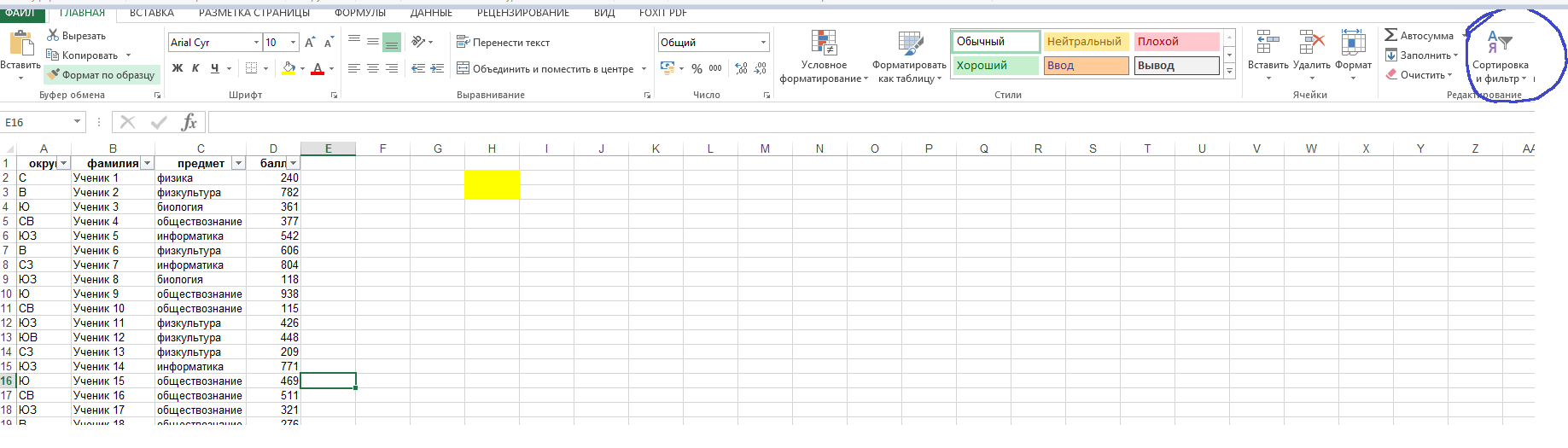 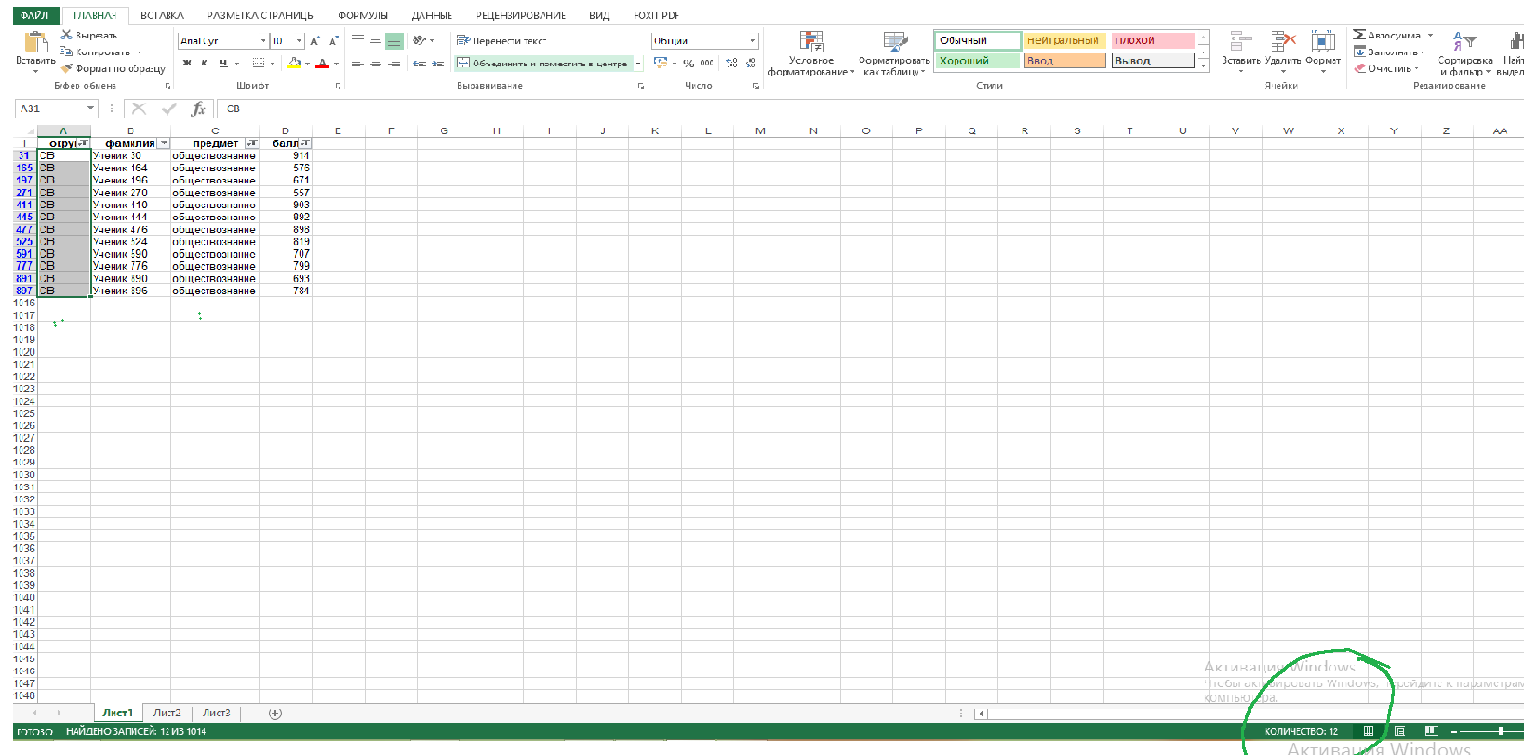 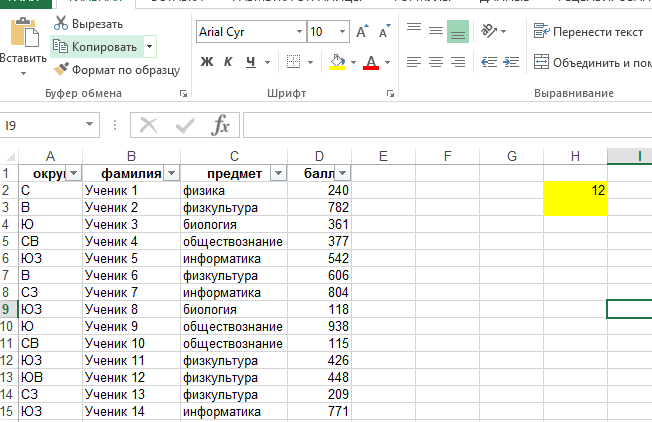 Используем кнопку сортировка и фильтр
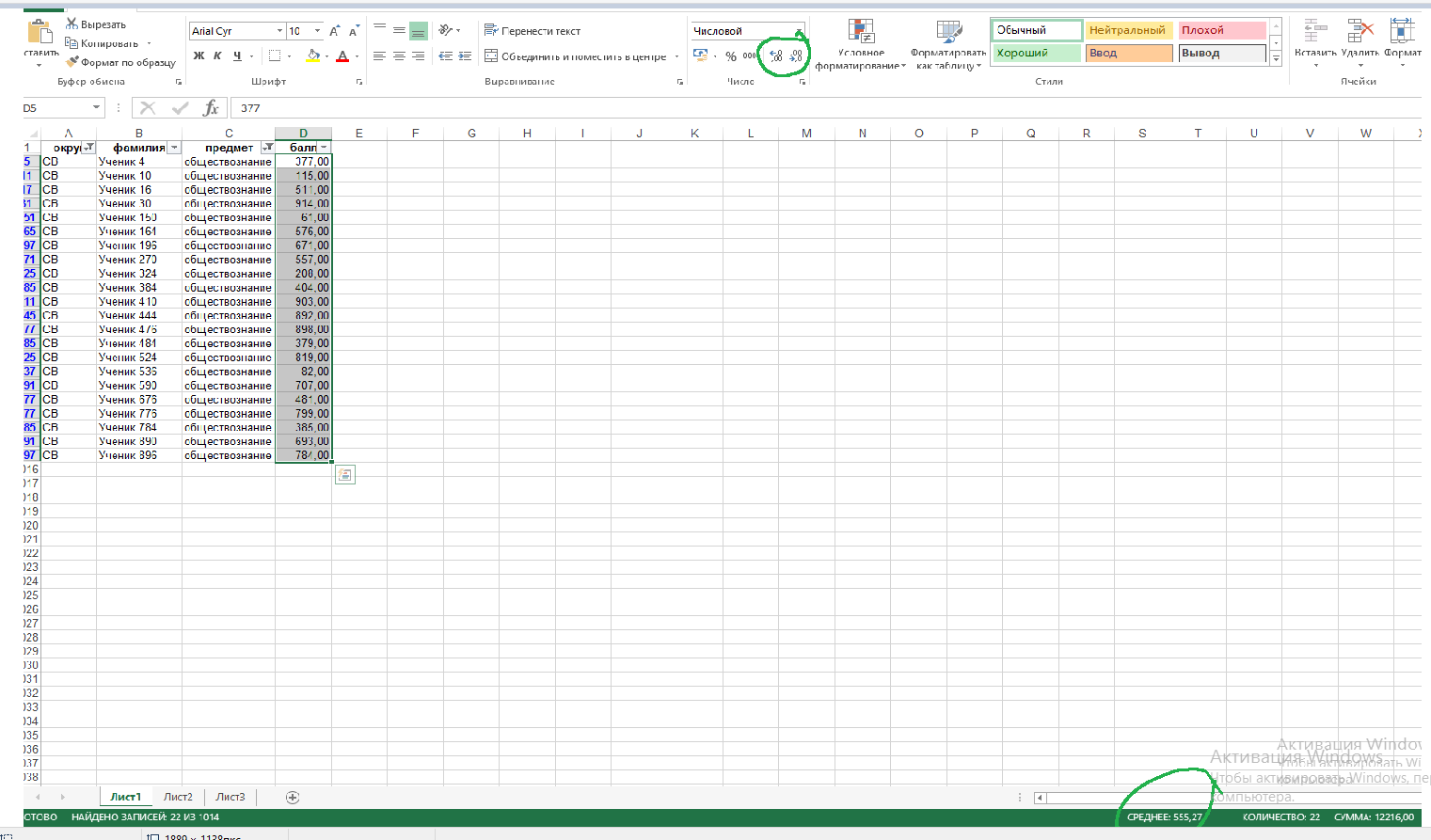 1. Используем кнопку сортировка и фильтр 
2. Строим диаграмму к данным
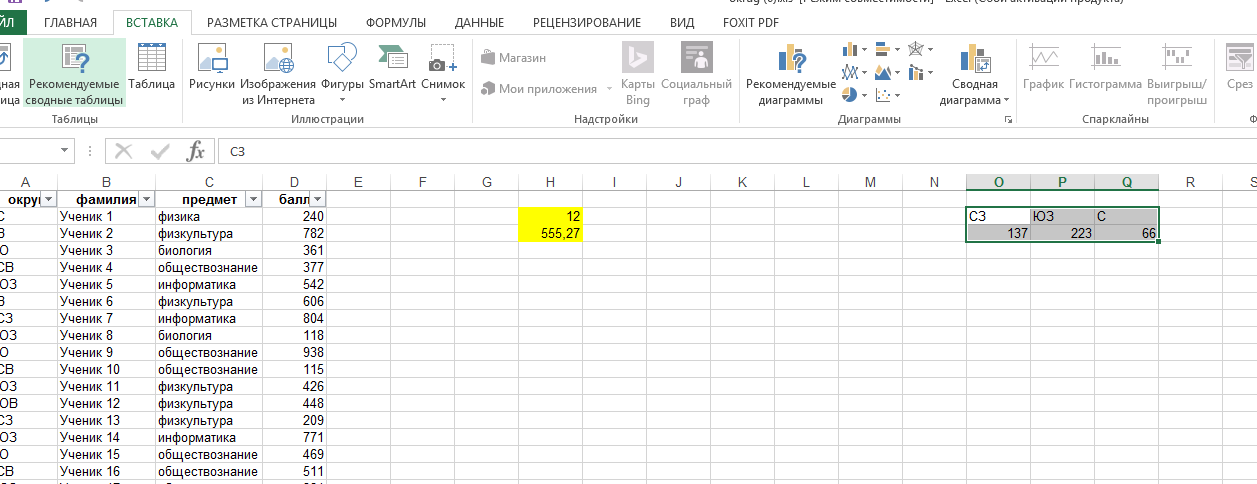 Результат
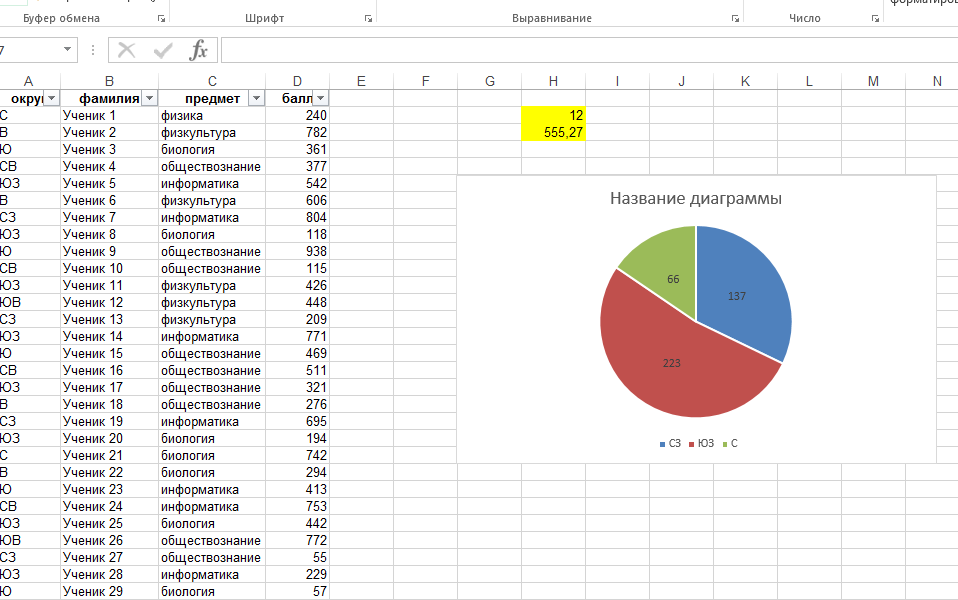 Способ 2. Используем формулы и встроенные функции
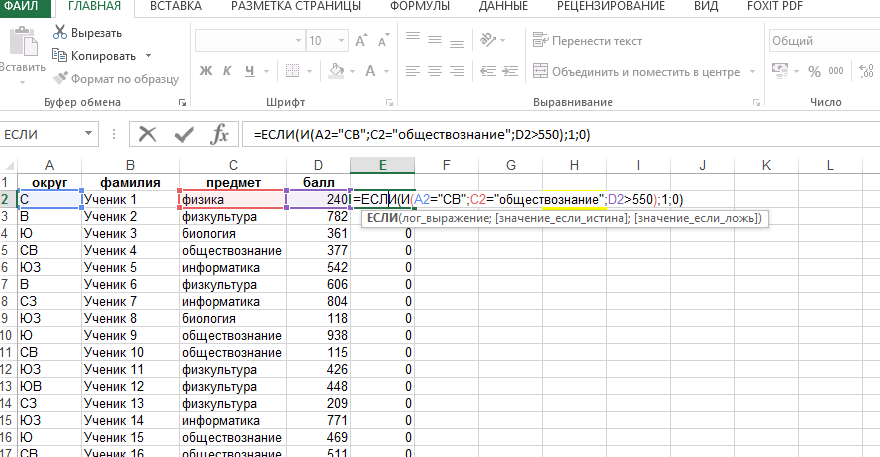 Способ 2. Используем формулы и встроенные функции
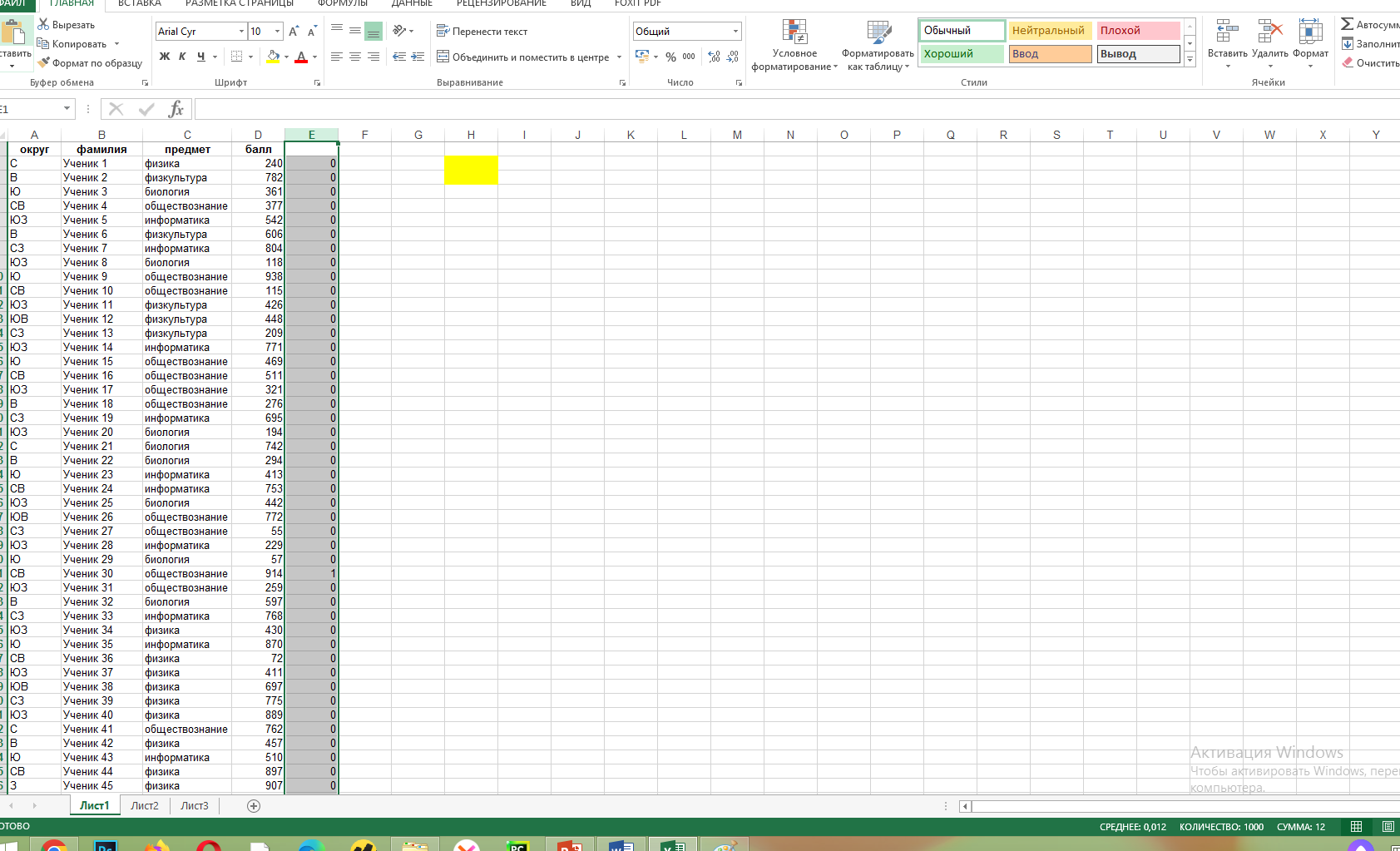 12
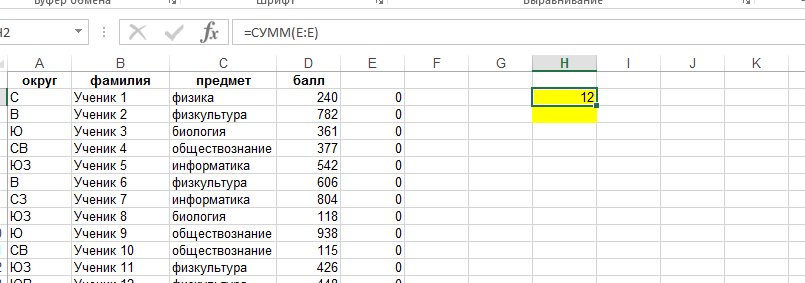 Используем формулы и встроенные функции
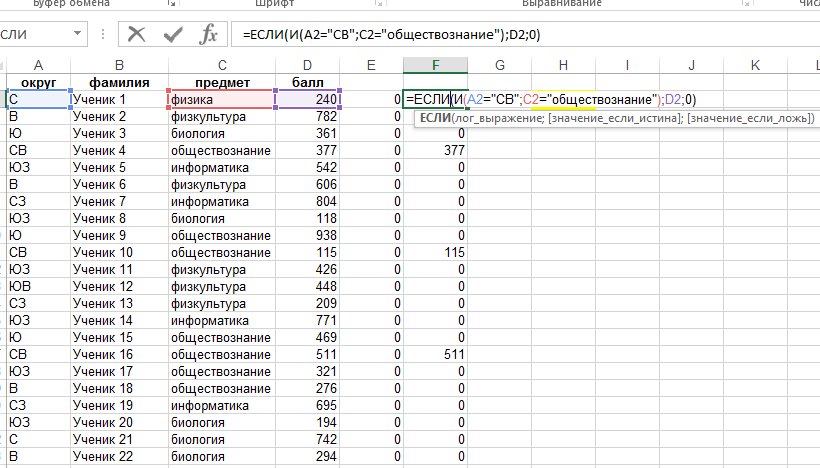 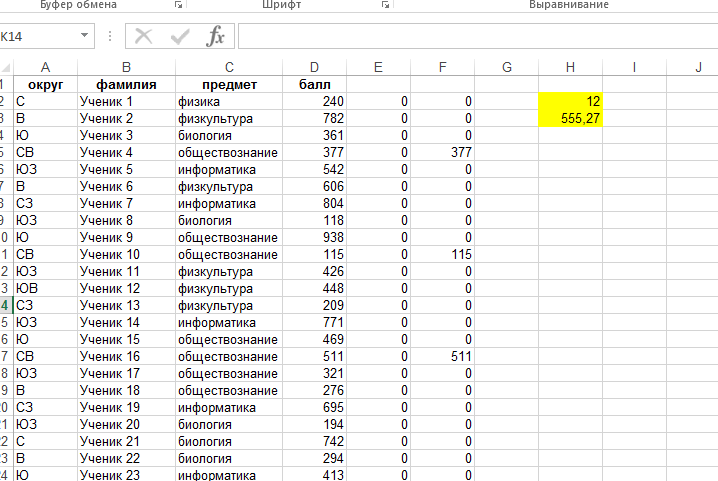 Результат
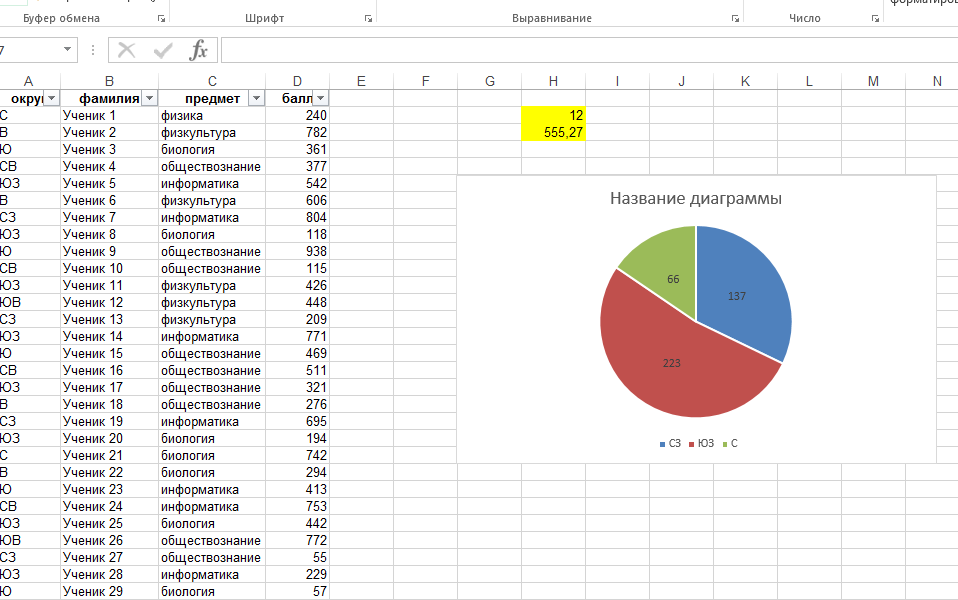